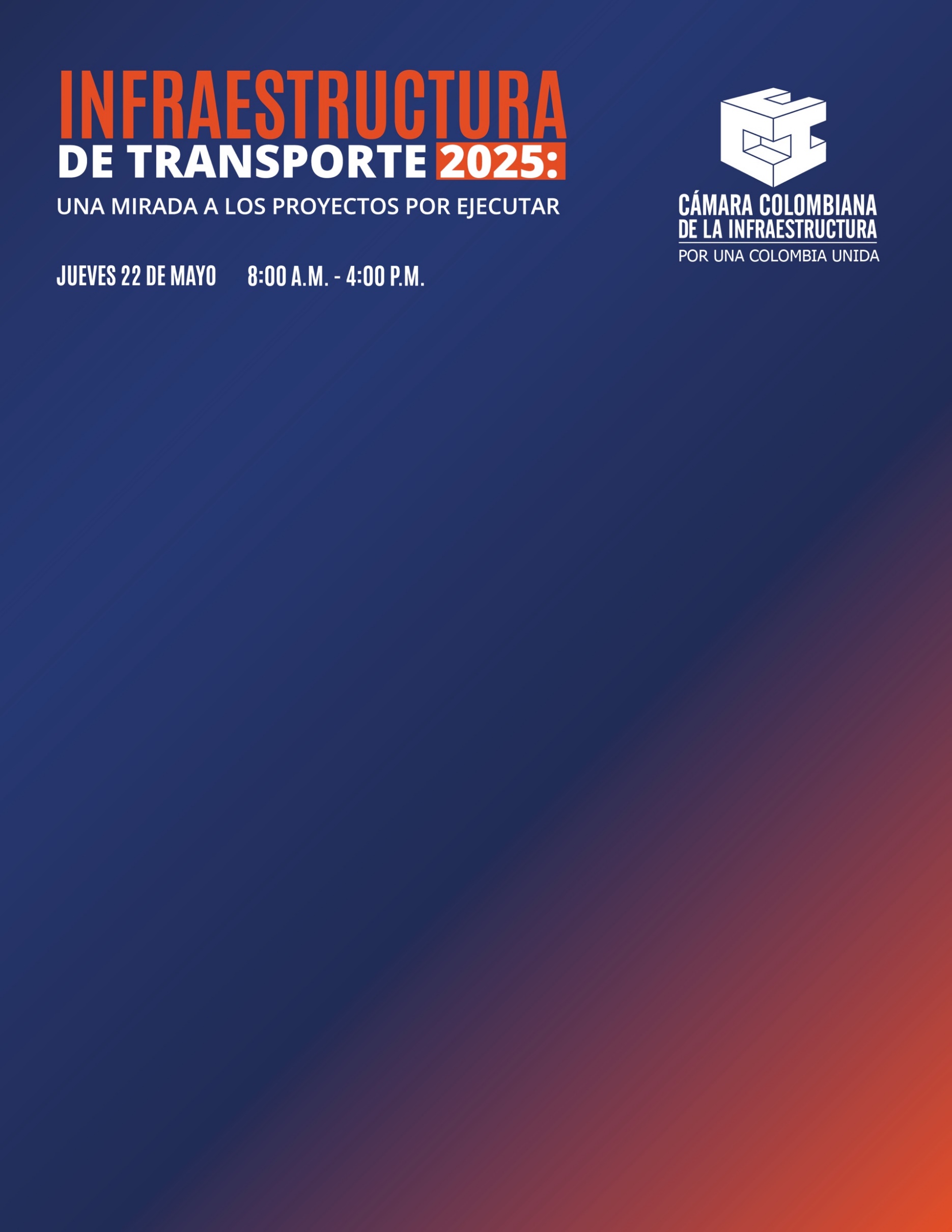 AGENDA PRELIMINAR
* PENDIENTES POR CONFIRMAR